自我保健分享
 
   吳世用
      蒲公英學會
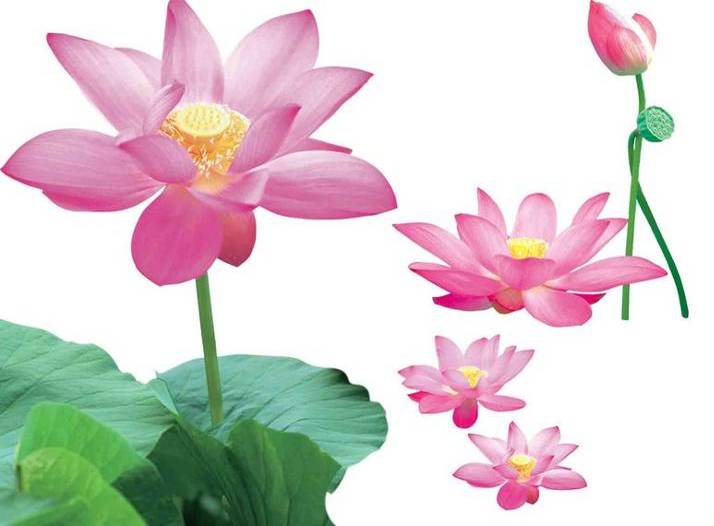 黄帝內經        第一篇:養生
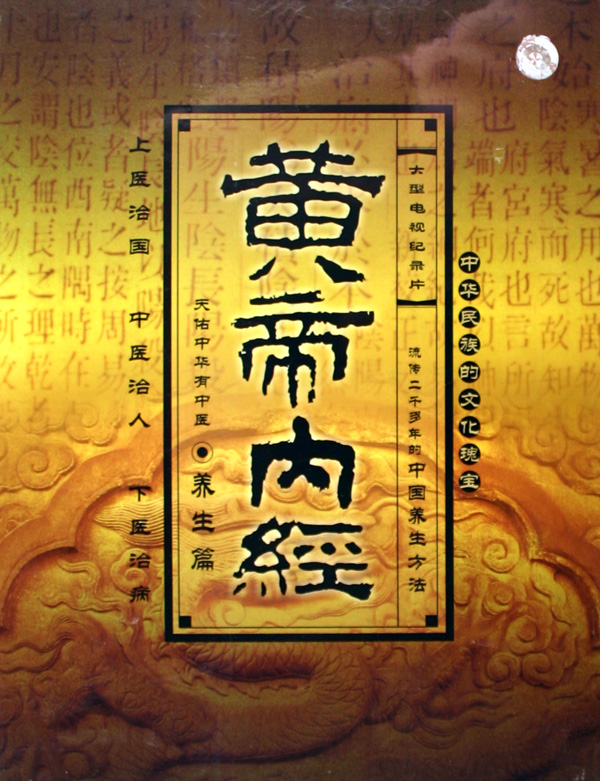 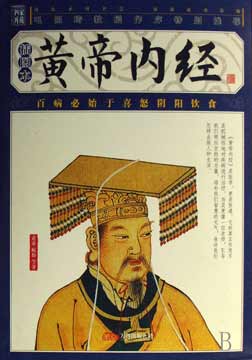 黃帝內經

聖人不治已病 
    治未病
黄
治未病就是從可能會形成的病因入手

病是果，由前因所做成的《後果》
黄
人為什麼會病？

不正常生理現象稱為病理

把不正常生理恢復至原本正常功能，人就健康
養生保健之道
預防勝於治療
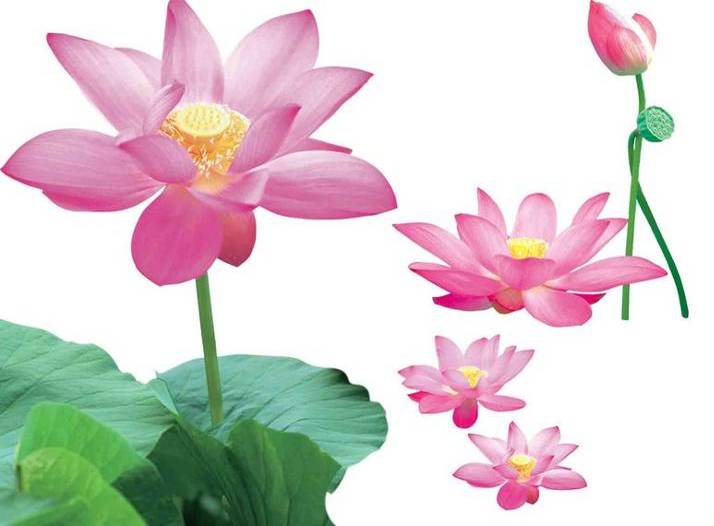 不是醫生勝醫生
養生是「治未病」,
你才是上工
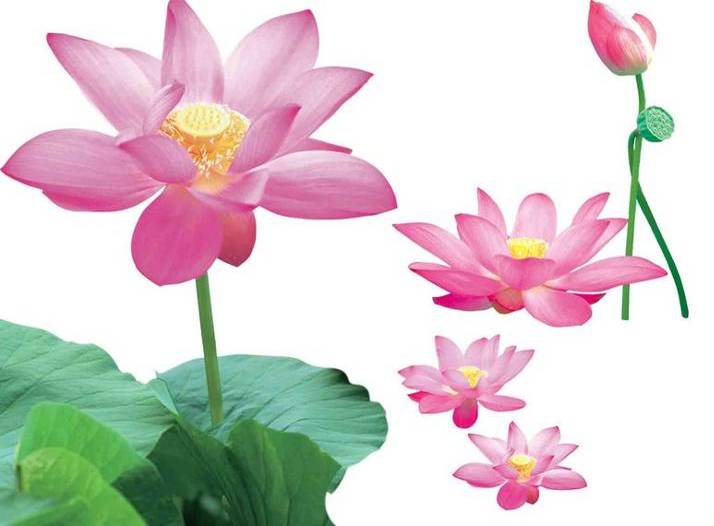 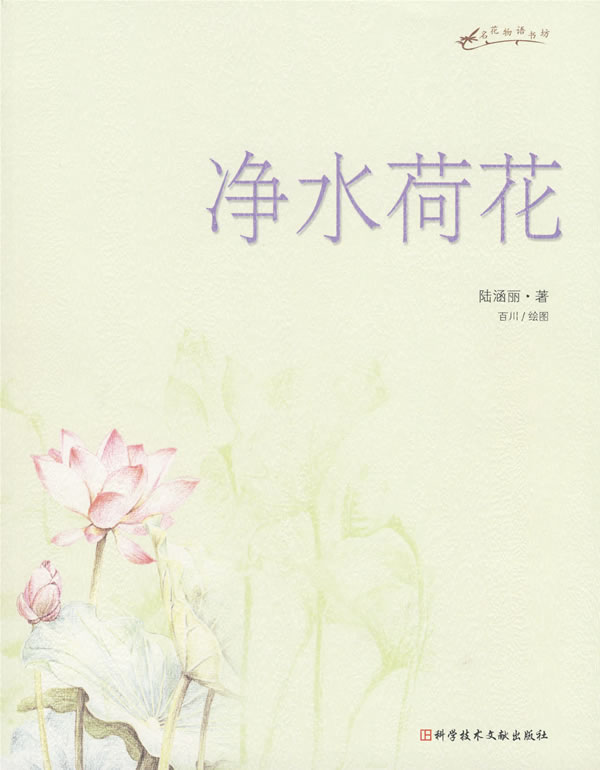 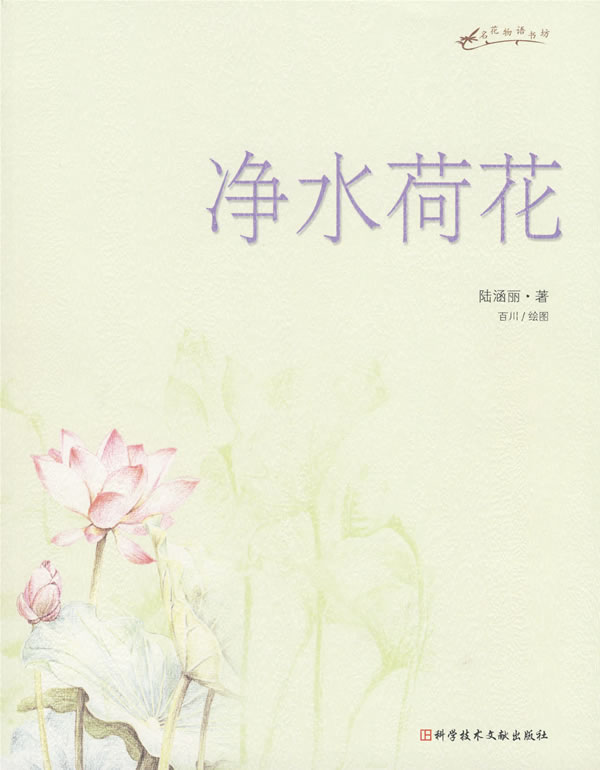 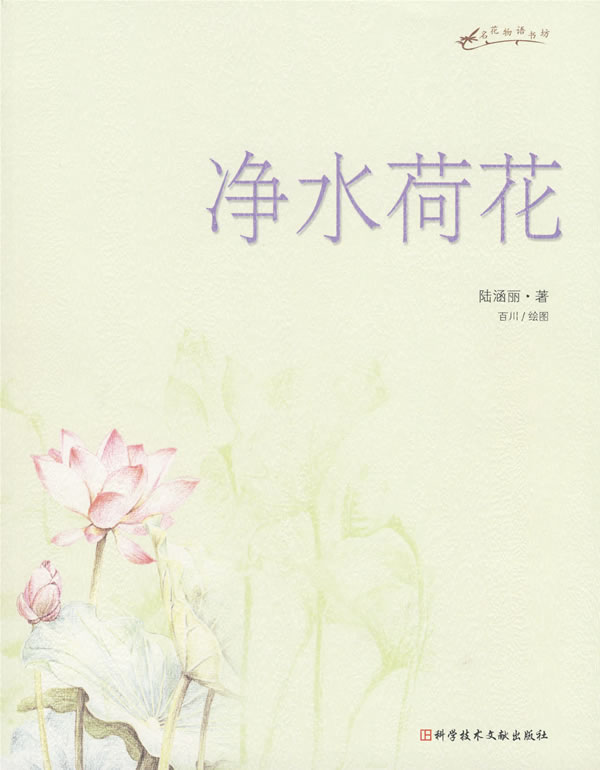 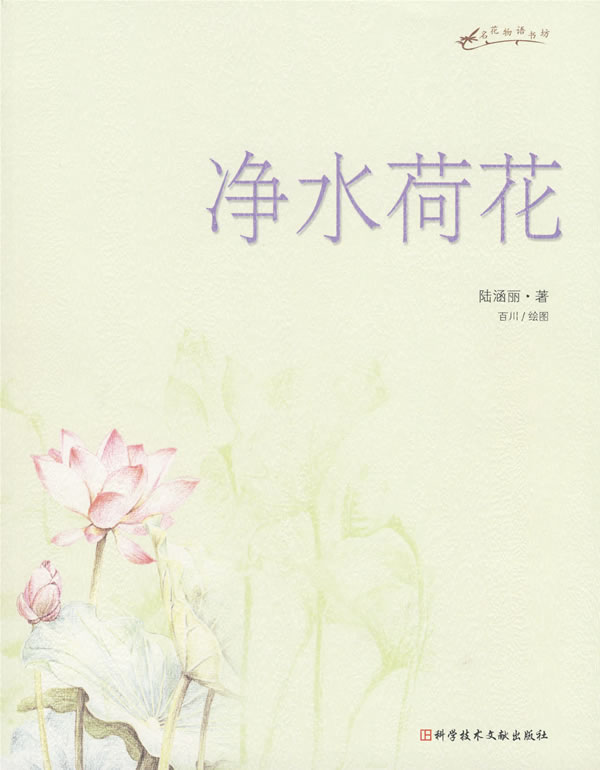 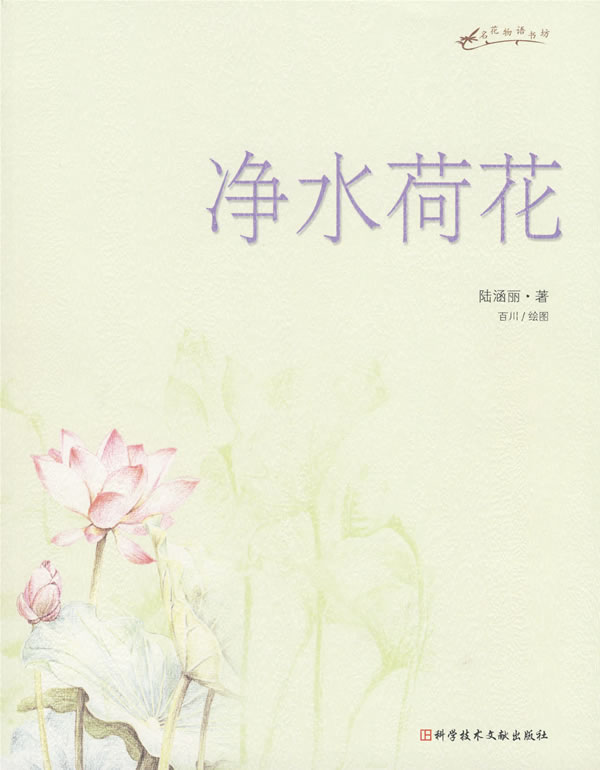 病因
中醫
內因
外因
不內不外因
人體空間醫學：
氣運行失衡    空間能量堵塞
內因:情志致病
中醫云
「喜、怒、憂、思、悲、恐、驚」人的情緒一旦過度，都會影響體內氣的運行，當氣運行混亂，疾病就會乘虛而入，故曰“百病生於氣”
外因:風寒暑濕燥火
風、寒、暑、濕、燥、火，中醫叫六氣，即當某些環境因素發生變化，例如氣候改變，居住環境變遷等，六氣可能因此多起來，變成六淫，侵襲人體
不內不外因
概括地說,包括外傷、飲食不節、勞逸損傷等等
中醫的病因
破壞人體相對平衡狀態，是引起疾病的原因
空間醫學病因
人體空間能量堵塞,形成體內某些部位能量濃度與壓力過大,直接影響細胞正常運動,物質與能量轉化失衡,產生疾病
確保人體健康
疏通堵塞,令體內應空、應通的部位回復正常
淨化人體內部環境，是確保健康的必要條件
防治方針
不抓果
主抓因
為什麽只抓因？
後患無窮
如只治果不治因，去果留根
主流醫學治療取態
現今主流醫學集中在細胞、病菌、病毒基因層面上鑽研。治病往往採用對抗、殲滅式整治病菌、病毒及變異的細胞等，注重治病灶，缺乏整體觀思維及研探人體內部環境對細胞的影響。
中醫理論强調
氣聚則成形 
       氣散則成風
聚則成形 散則成風
高度概括了人體得病的成因和防治準則
聚：已成形的疾病，是由無形的氣瘀積而成的；治療時，要把有形的積聚疏散，消失成為無形的《風》
聚則成形 散則成風
氣是不可以聚，氣是流動的，只有氣通血流通，才能帶動血的流動。
能量堵塞致病根源
過多能量積聚 (氣滯) 形成淤塞
令氣流通順暢, 人體才可健康
中醫理論强調
流水不腐  
        戶樞不蠹
中醫理論强調
正氣存內，邪不可干
正氣充足，身體健康
空間醫學强調
補不如空
    才可行 才可通
空間醫學
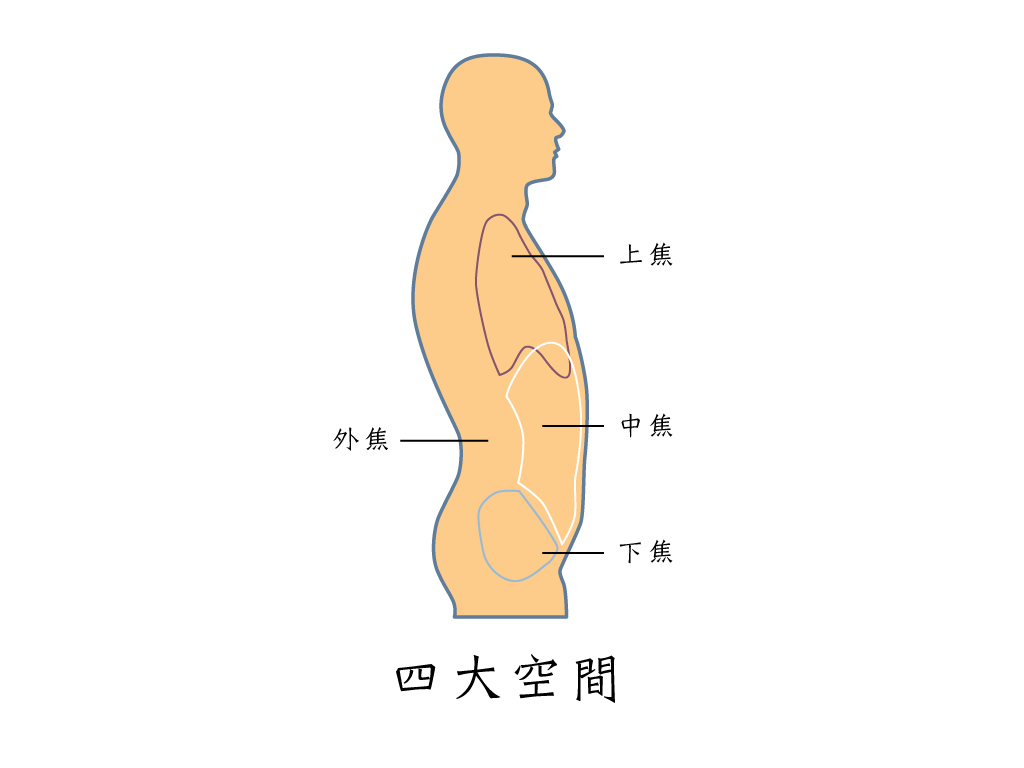 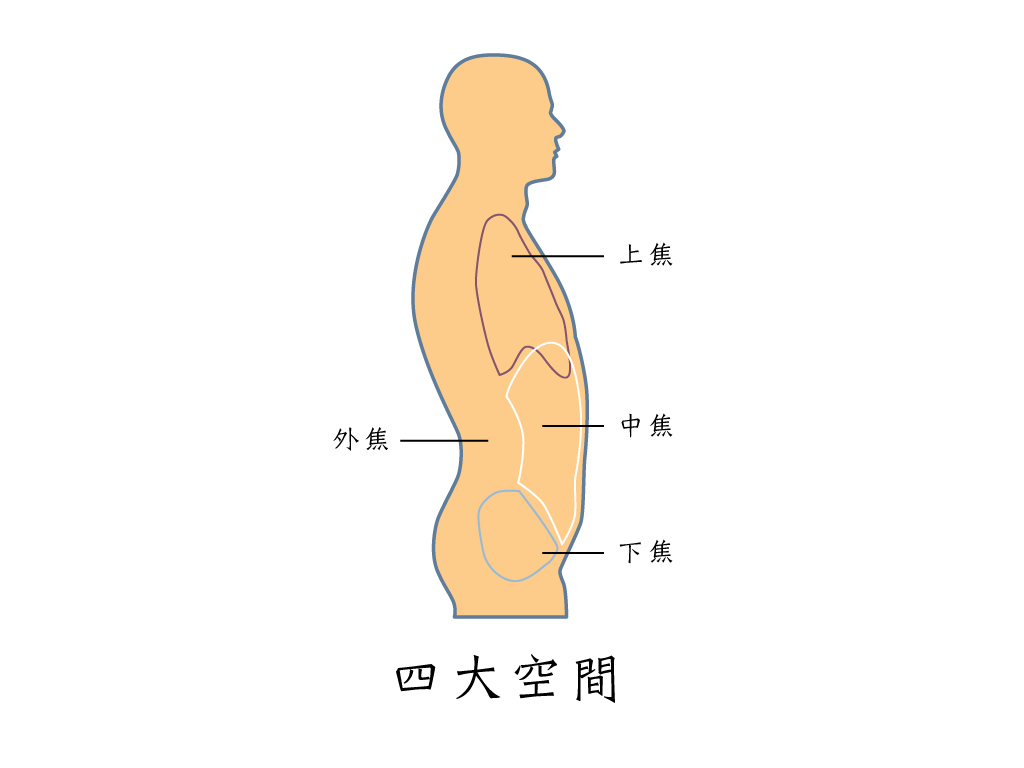 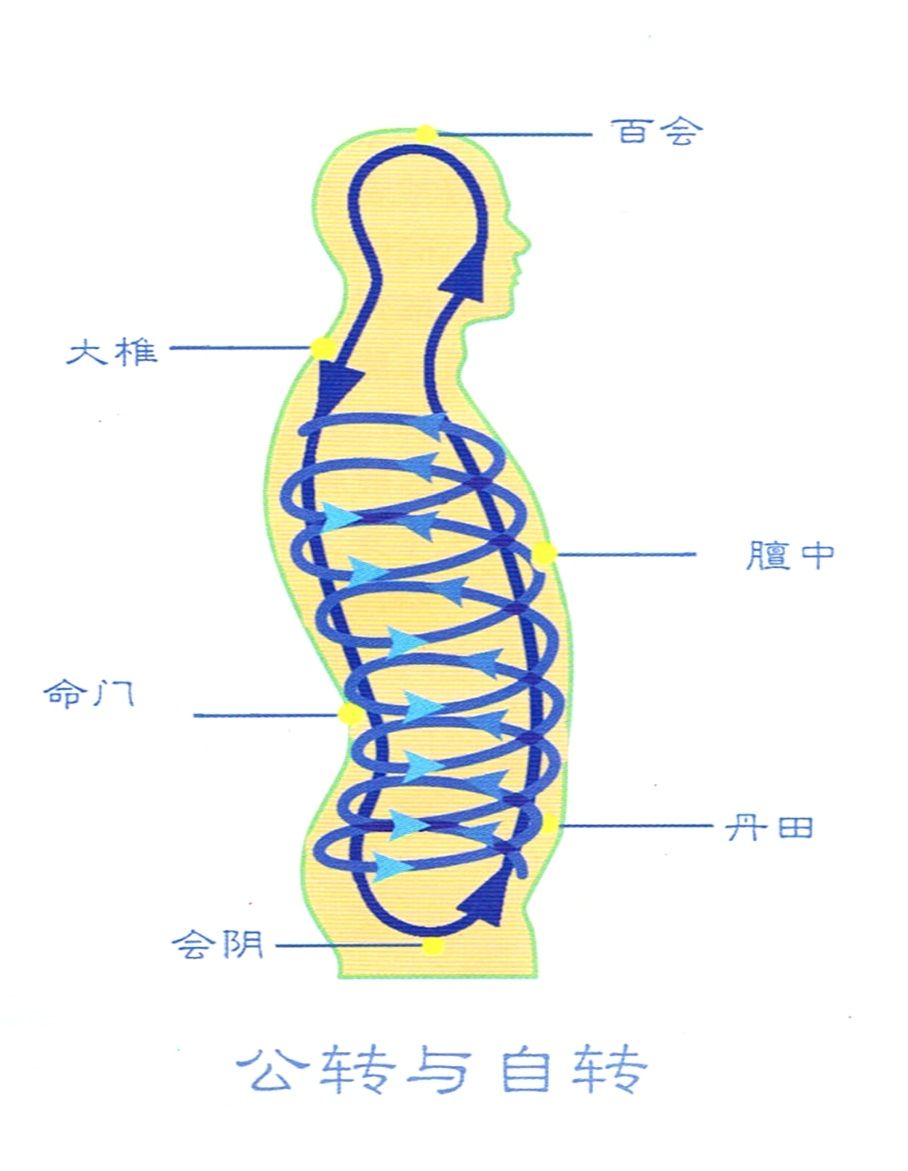 讓身體能量流通暢順，
淨化人體空間內部環境
是防病保健之道
學
應用空間醫學
整體觀的循環理論
  強調空間能量流通的重要性,    細胞内、細胞外的物質與能量轉化
空間醫學的特色
不拘泥病名，尋找症狀，為堵     塞的能量找出口
調節壓力，在人體內部造成壓力差，促使能量流通順暢，改善人體内環境
空間醫學的特色
人體前部位臟腑區,成病之因

人體後背部太陽區，能夠解決前面疾病,化病之所
『一拉、一推、一宣』
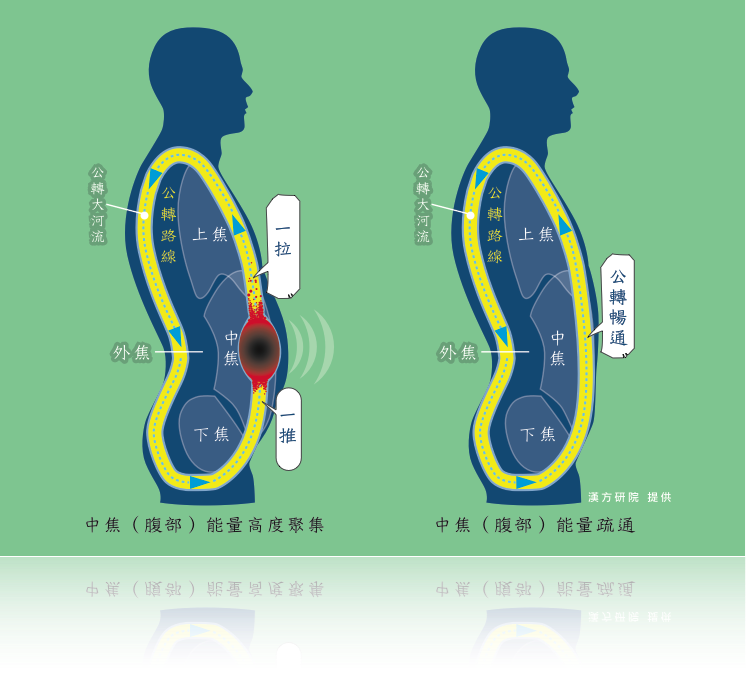 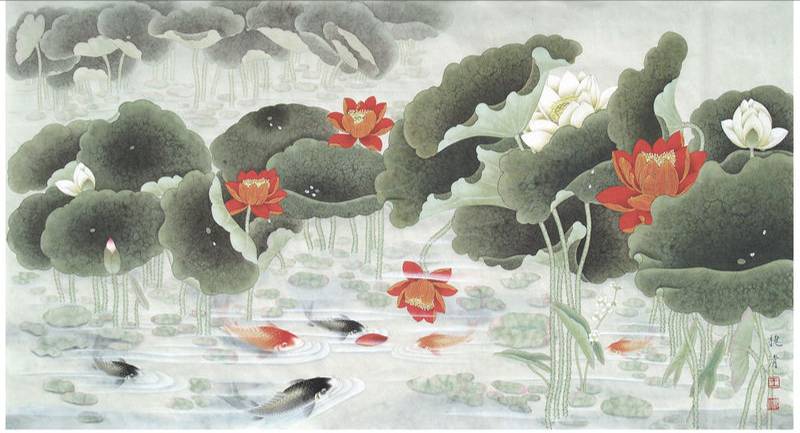 你才是最好的醫生
從生活和工作中如何做起
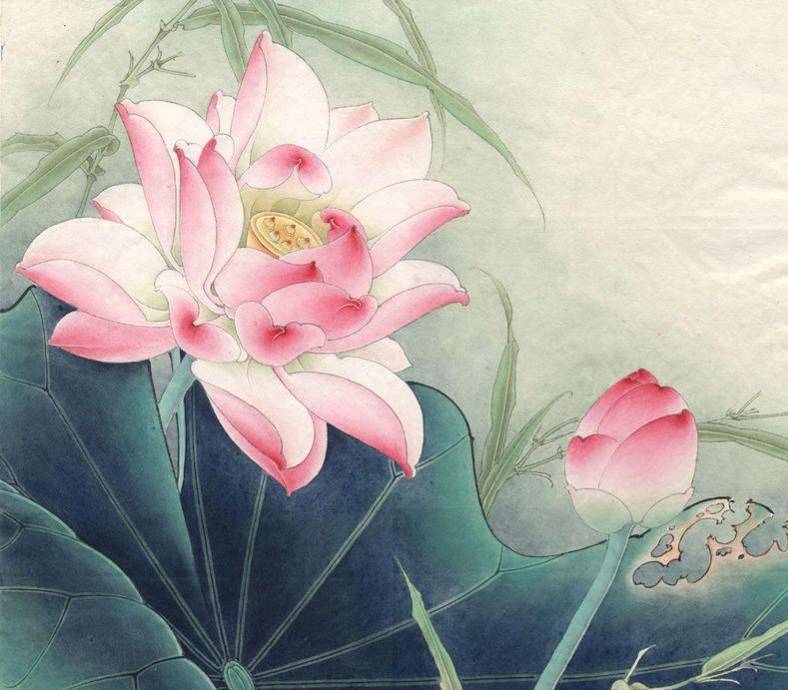 保健防病之道



均衡飲食，多做形體帶氧運動
讓身體空間通
手勢自我回照法
治療血壓高手勢
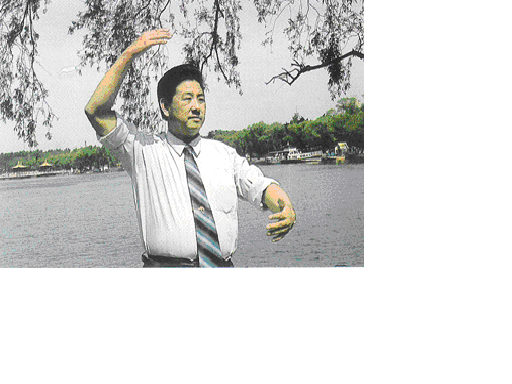 手勢自我回照法
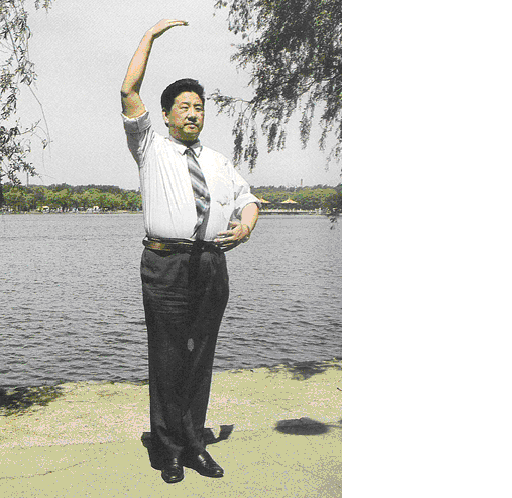 治療血壓低手勢
簡單自我保健方法
形體運動
甩手功 / 撞墙
揉腹
伸展運動（拉筋）
柔化過緊軟組織
、
能量疏通的自然方法
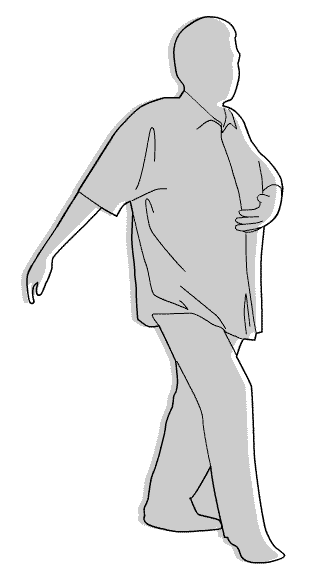 健步走
養生的總方向
腹空背通    循環暢通
氣血暢通    百病失蹤
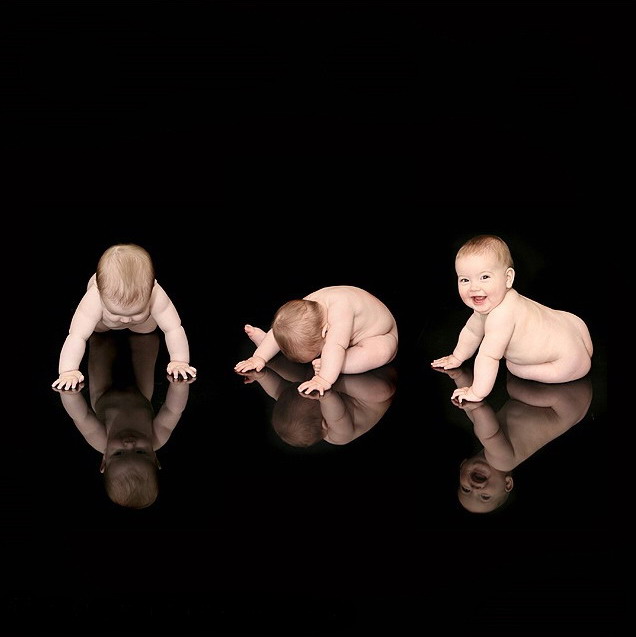 保持樂觀、平衡情緒對防病有莫大裨益
正念思維、熱心助人
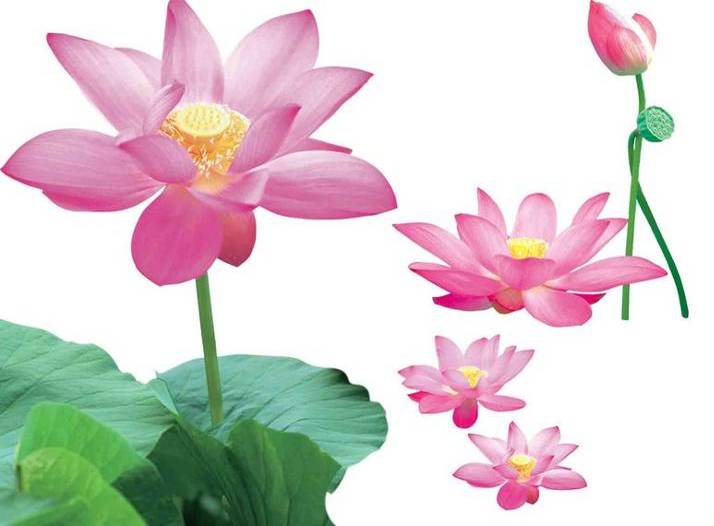 歡迎瀏覧蒲公英學會網站     www.dandelion-hk.net
謝謝大家